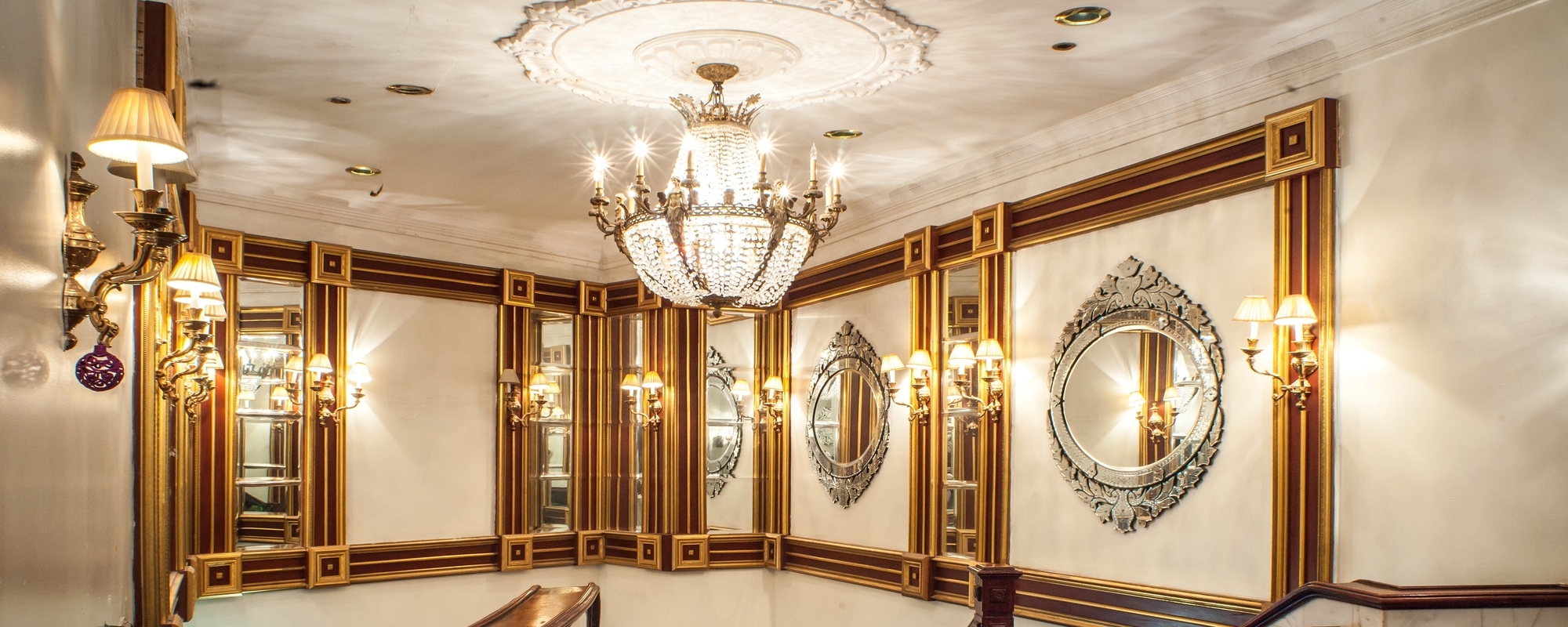 By:
Halton Bagley
Julie Gregg
Mikael Holcombe-Scali
TJ Sahni
Tianshu Zhang
Antun’s catering hall
objective
Our objective is to create business value through eliminating their paper system and allowing a faster method to complete their daily tasks. By doing this, it will allow Antun’s Catering Hall to increase their productivity and increase their overall profits.
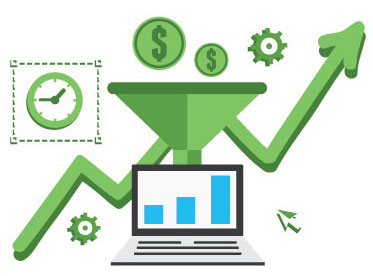 Current System
Manual excel data entry
Printed documents (often outdated)
Payroll system not integrated
BOTTOM LINE: WASTED TIME and MONEY!!!
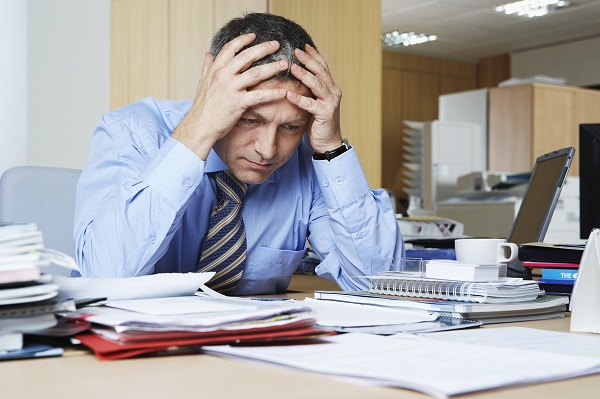 DataBase Functions
Monitor employee scheduling
Event room assignments
Track employee payroll
Identify room capacity
website
http://antuncatering.weebly.com
database
Conclusion
Manage time and overall business more efficiently
Eliminate data redundancy
Create customer loyalty
Increase customer satisfaction
INCREASE PROFITS
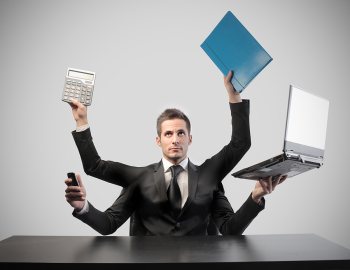